الانجراف القاري
التطور الحديث ل الصفائح التكتونية : نظرية الانجراف القاري :
اول نظريه شاملة للعمليات المسؤولة عن تكون الظواهر السطحية الرئيسية مثل القارات والاحواض المحيطية .
علل : أهمية نظرية الانجراف القاري ؟
توصل الجيولوجيون لشرح الأسباب الأساسية المؤدية للزلازل والبراكين واحزمة الجبال .
تمكنا من تقديم شرح افضل لتوزيع النباتات والحيوانات في العصور الجيولوجية الماضية وتوزيع الرواسب المعدنية ذات الأهمية الاقتصادية .
نظرية الانجراف القاري
كتاب اصل القارات والمحيطات
الفريد فيجنر
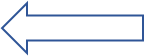 وجود قارة عظمى ( ام القارات ) وسميت بانجايا ومنذ 200مليون سنة بدأت هذه القارة في التفتت الى قارات صغيرة اخذت في الانجراف لتصل الى موقعها الحالي .
علل :  نظرية فيجنر لم تلق قبولاً من الأوساط العلمية ؟ 
لأنه لم يستطيع ان يقدم سبب مقنع يفسر به مصدر الطاقة الهائلة اللازمة لهذه التحركات التي حدثت للقارات
ادلة الانجراف القاري :
التطابق الهندسي للحواف المتقابلة للقارات
دليل التطابق للأحافير عبر المحيطات
ادلة من المناخ القديم
تطابق أنواع الصخور واعمارها والتراكيب للحواف القارية المتقابلة
وجود صخور قديمة ذات بيئة ترسيبية دافئة في مناطق تقع في المنطقة الباردة
لابد من انه كان هناك اتصال بين كتل اليابسة لتفسير الاحافير مثال : الميزوسورس
لعبة احجية الصور المقطوعة  مثال : الحدود الغربية لقارة افريقيا والحدود الشرقية لقارة أمريكا الجنوبية .
لعبة احجية الصور المقطوعة مثال : صخور قديمة في البرازيل مشابهة جداً للصخور في افريقيا